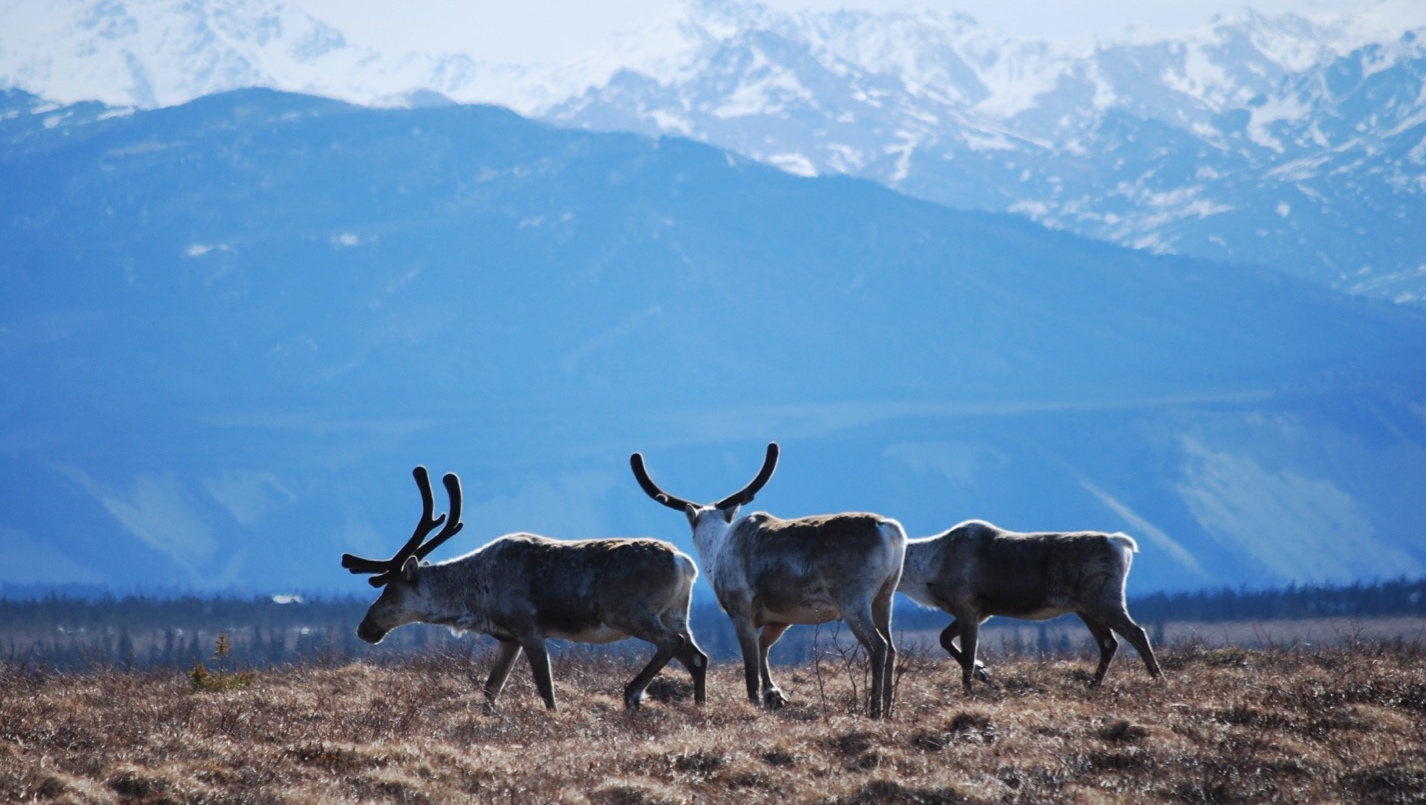 Arctic Boreal Vulnerability Experiment (ABoVE)
2019 ABoVE Airborne Flights


12 July 2019 (DOY  193) 
AVIRIS-NG: Barrow – Atqasuk – North Slope







Charles Miller, Deputy Science Lead
Jet Propulsion Laboratory, California Institute of Technology
and the ABoVE Science TeamFor Hank Margolis, Mike Falkowski, Bruce Tagg, Jack Kaye 
NASA HQ
2019
12 July 2019/DOY 193Barrow – Atqasuk – North Slope
Daily Status:
AVIRIS-NG / Dynamic Aviation B-200 (N53W) 
REPORT DATE:  12 July 2019
Current Status of Aircraft:  	 GREEN
Current Status of AVIRIS:  	GREEN
Current Deployment Location:  Fairbanks AK (PAFA)
Crew: M Drowley (PIC), C McCann,  M Helmlinger, J Chapman
Science Planning: A Thorpe
Data Processing: W Olsen-Duvall
Instrument Manager: M Eastwood
Instrument PI: R Green
Science Lead: C Miller
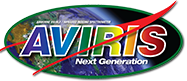 12 July 2019/DOY 193Barrow – Atqasuk – North Slope
Daily Summary:
Mostly clear with some high cirrus
Coastal fog and low clouds absent
Window fogged up on transit; landed in Barrow, refuled, cleared window and took off to obtain lines
Landed and refuled in Barrow 2nd time; proceeded to collect other North Slope lines in Colville Delta, along Dalton Hwy, Toolik Lake
NEON AOP also operating at Barrow today
NEON 7/12/19 report: With great weather along the coast of the Arctic Ocean, the remaining 43 lines were collected at Barrow, completing coverage there. While conditions seemed to be as good as they get, there were a few very thin layers of cirrus and the conditions were conservatively deemed yellow, although nearly green
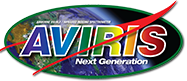 12 July 2019/DOY 193Barrow – Atqasuk – North Slope
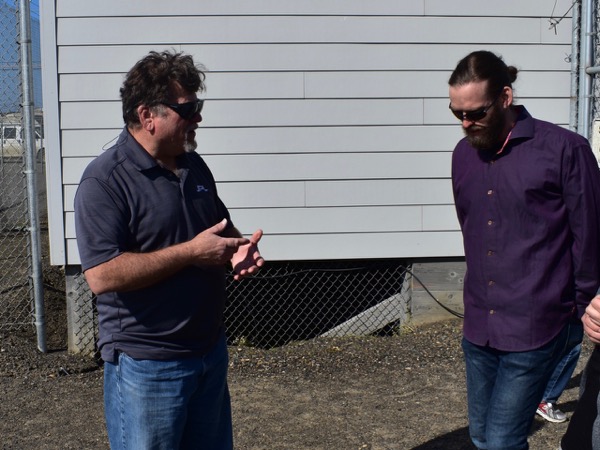 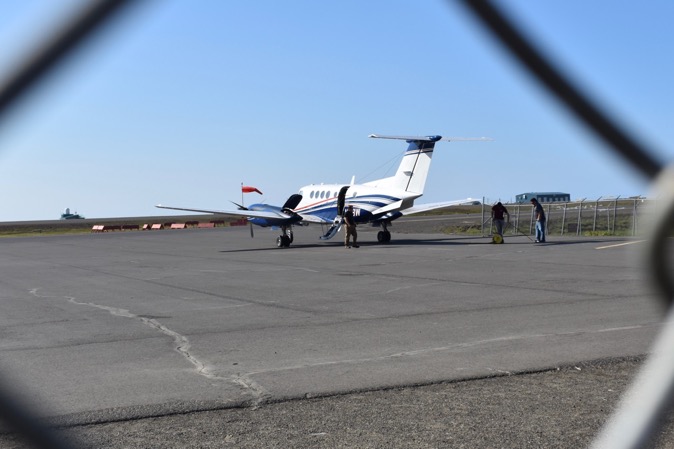 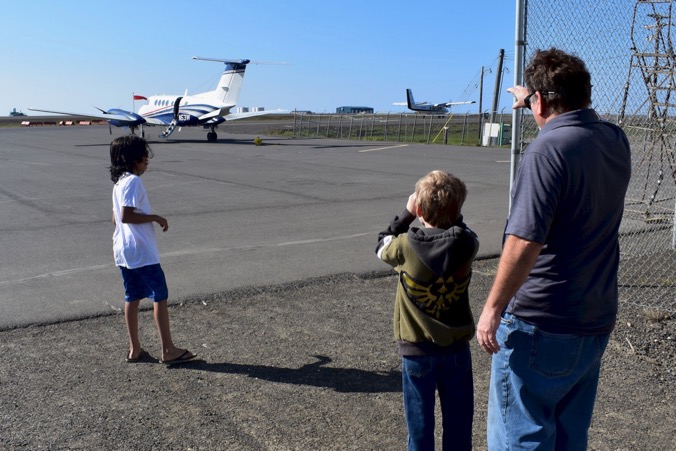 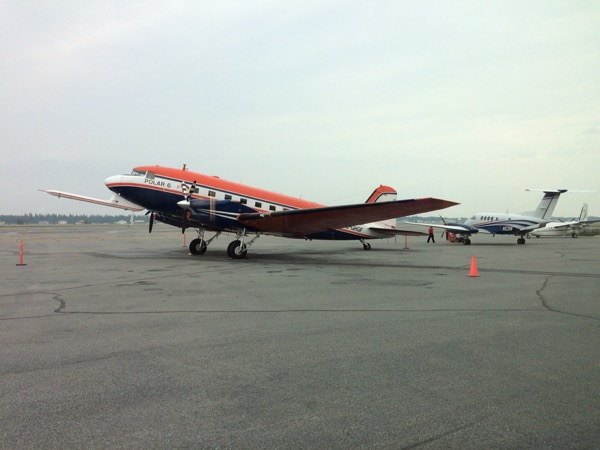 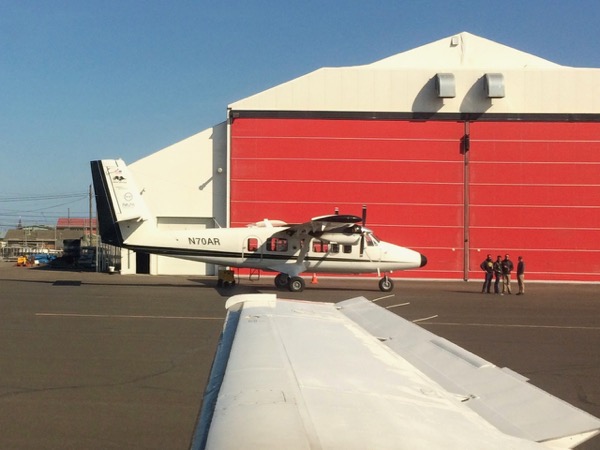 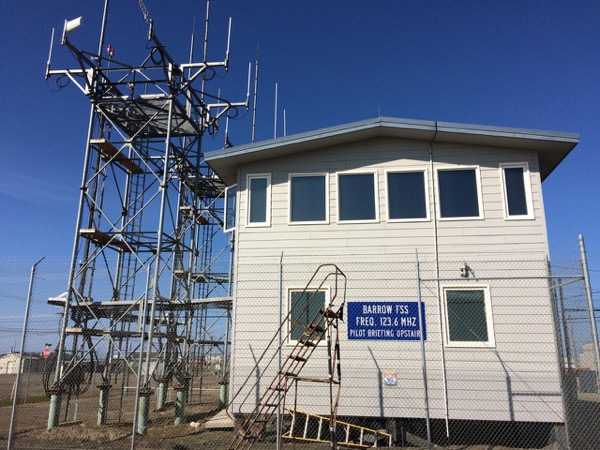 AWI POLAR-6 and N53W
In Fairbanks
[Speaker Notes: AVIRIS & NEON teams in Barrow; Visitors see AVIRIS]
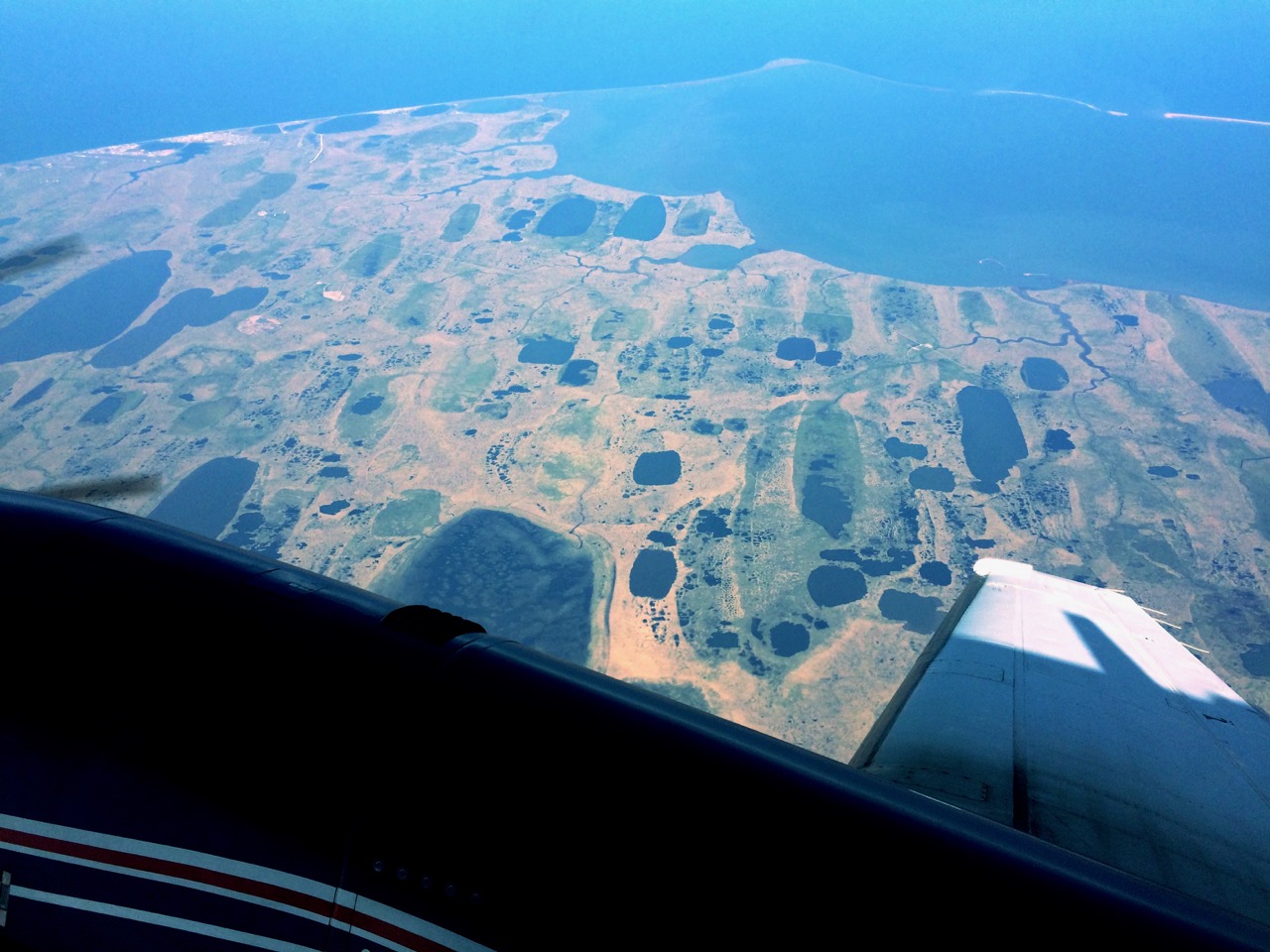 [Speaker Notes: Point Barrow]
12 July 2019/DOY 193Barrow – Atqasuk – North Slope
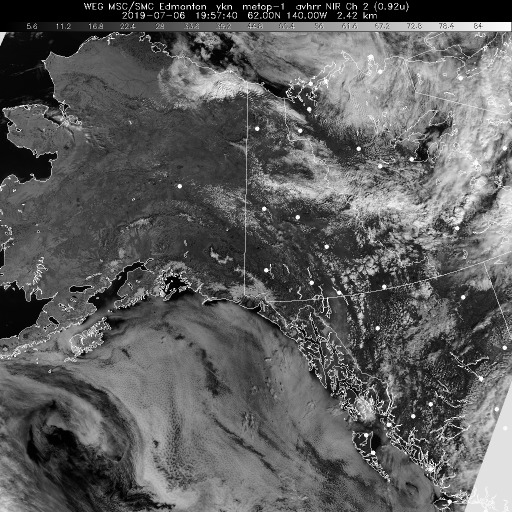 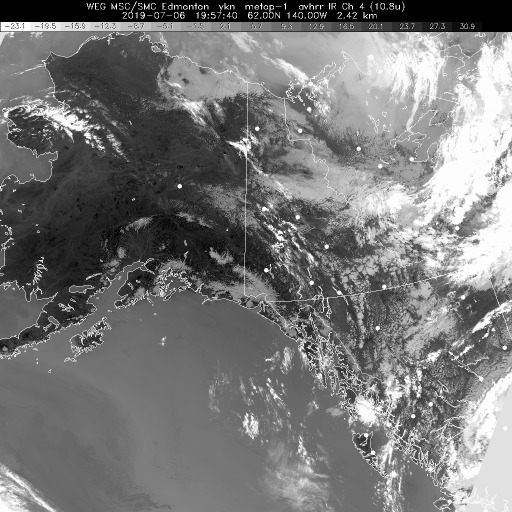 Vis 1957Z
IR 1957Z
[Speaker Notes: Some high cirrus, but no low level couds along the Ivotuk – Atqasuk – Barrow corridor.  No coastal fog!]
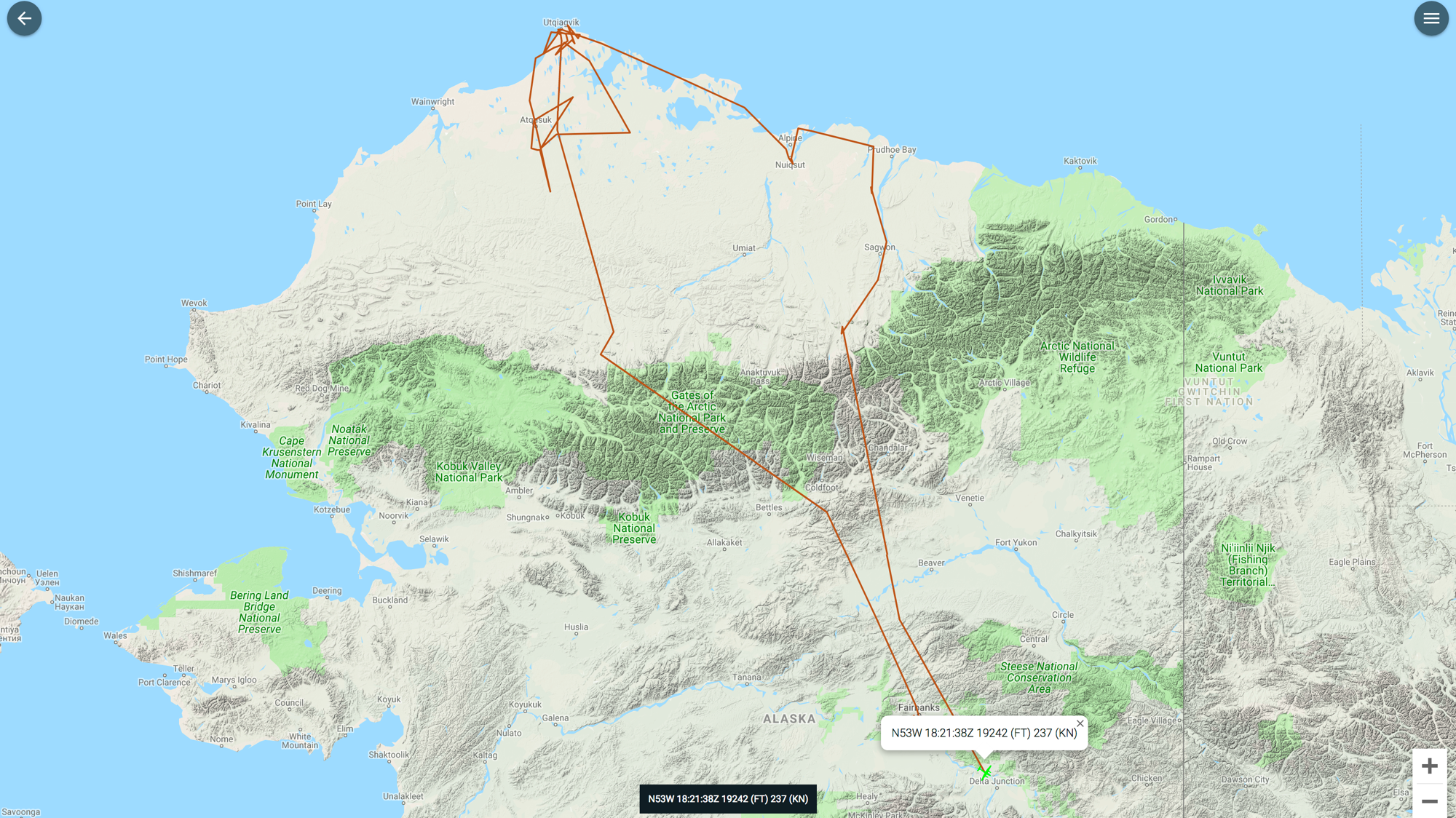 Leg 2
Leg 3
Leg 1
As-Flown Lines
12 July 2019/DOY 193Barrow – Atqasuk – North Slope
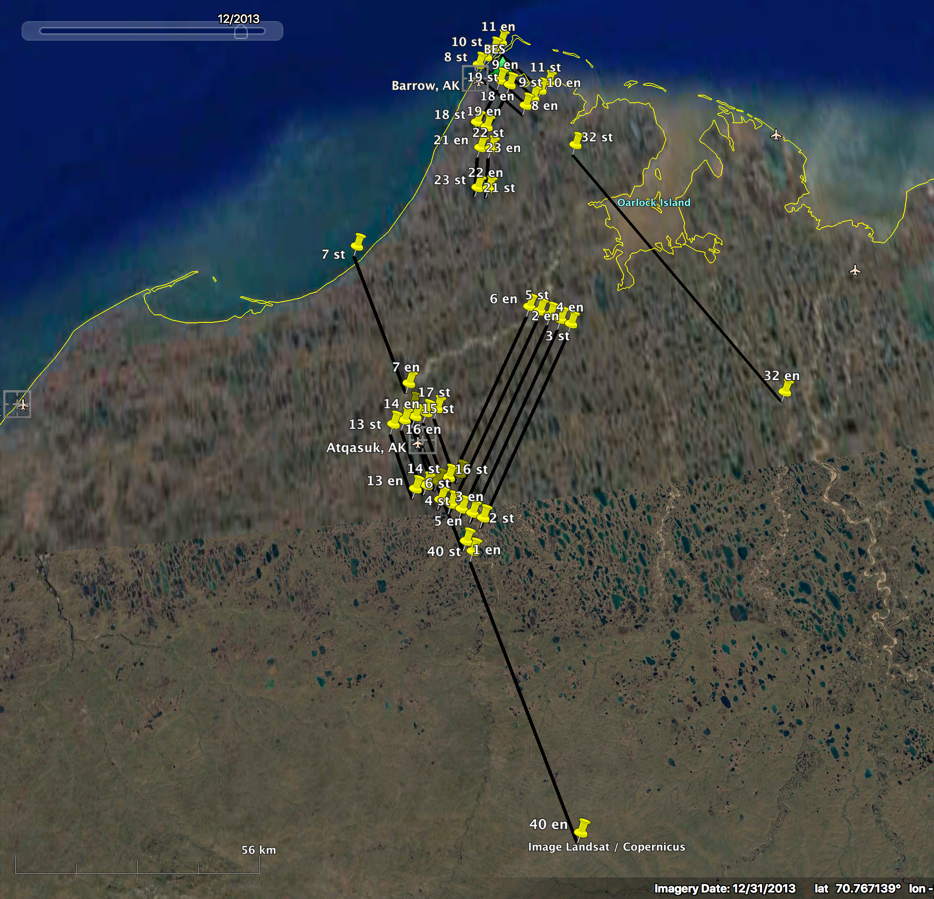 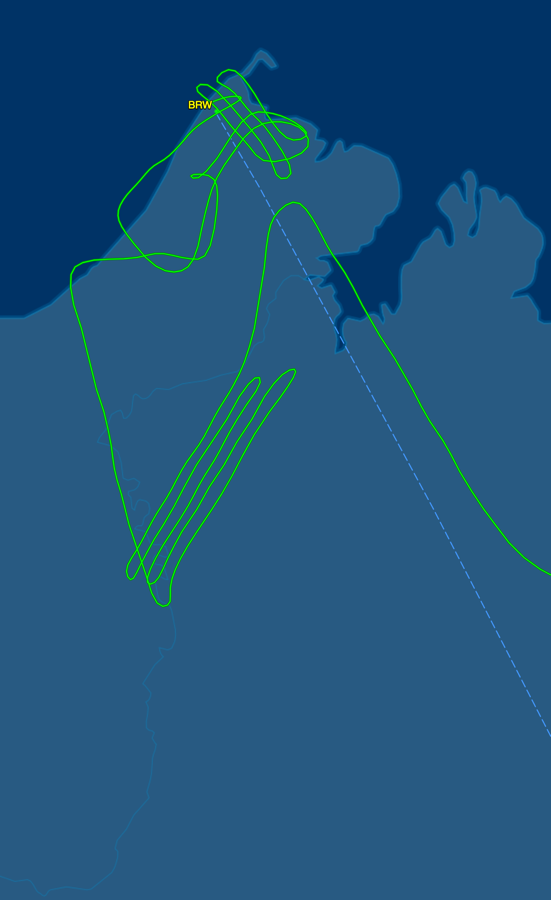 Update
Barrow - Atqasuk Area
Planned Flight Lines
Barrow - Atqasuk Area
As-Flown Lines
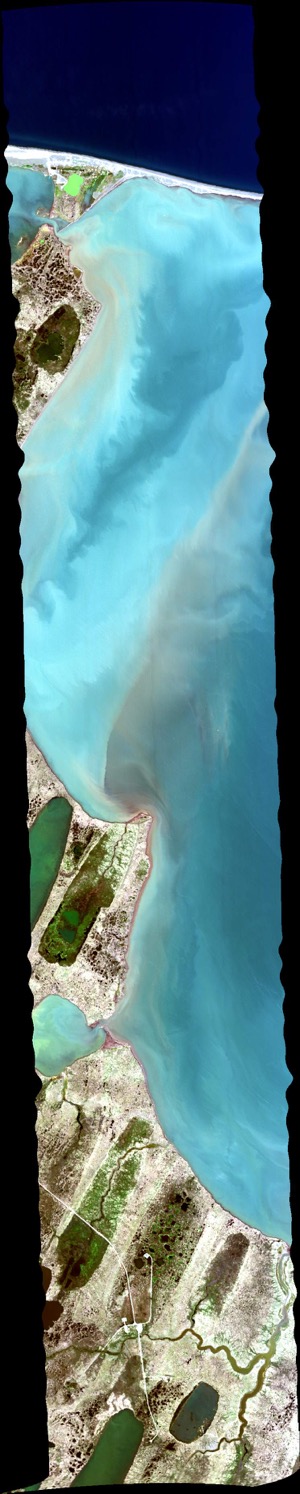 12 July 2019/DOY 193Barrow – Atqasuk – North Slope
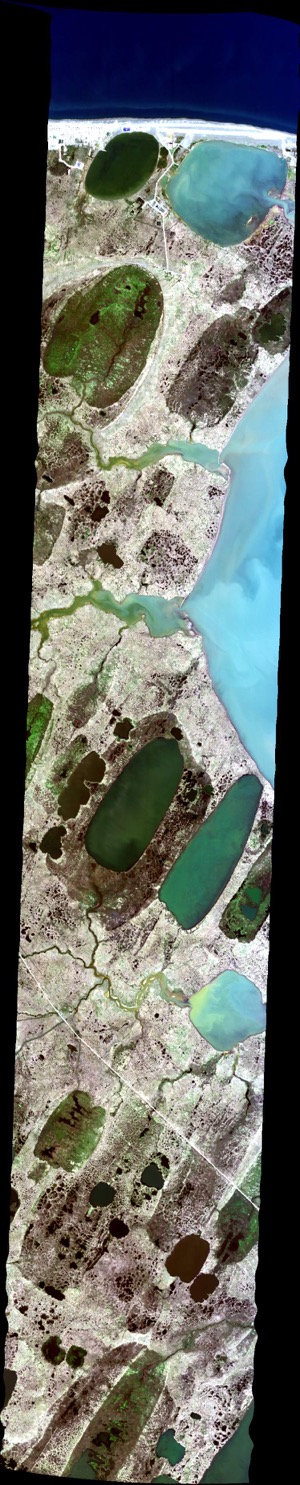 AVIRIS-NG Quick-look products
https://avirisng.jpl.nasa.gov/cgi/flights.cgi?step=view_flightlog&flight_id=ang20190712t  
A. Line Barrow_L004_FL175 , ang20190712t211107_geo : Barrow grid
B. Line Barrow_L003_FL175 , ang20190712t211646_geo : Barrow grid
A
B
A. Amazing imagery of Admiralty Bay
B. Amazing imagery of Admiralty Bay
[Speaker Notes: 7/19/19 Review
GREEN
GREEN]
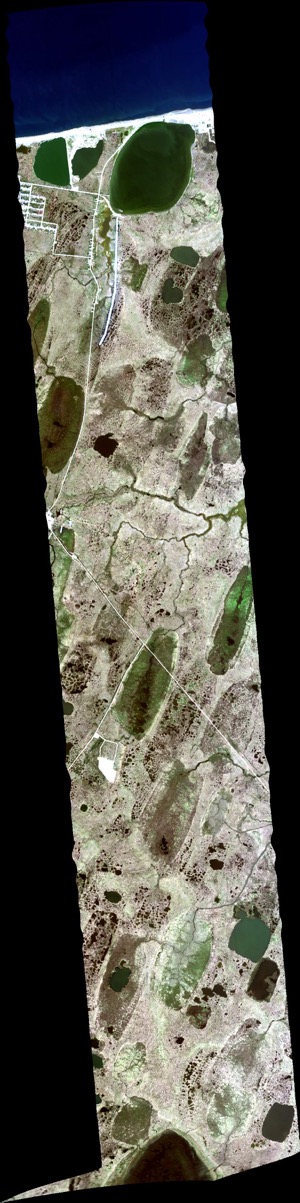 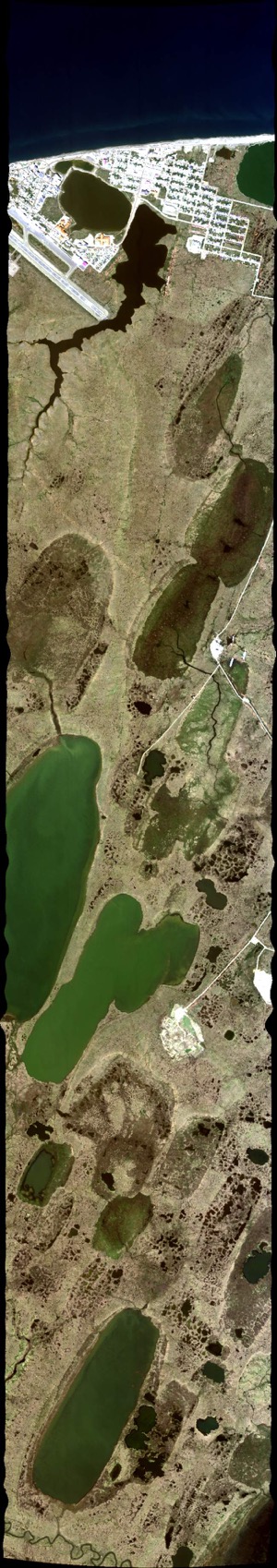 12 July 2019/DOY 193Barrow – Atqasuk – North Slope
AVIRIS-NG Quick-look products
https://avirisng.jpl.nasa.gov/cgi/flights.cgi?step=view_flightlog&flight_id=ang20190712t  
A. Line Barrow_L002_FL175 , ang20190712t212208_geo : Barrow grid
B. Line Barrow_L001_FL175 , ang20190712t212749_geo : Barrow grid
A
B
A. Brilliant imagery of Barrow area
B. Brilliant imagery
[Speaker Notes: 7/19/19 Review
GREEN
GREEN]
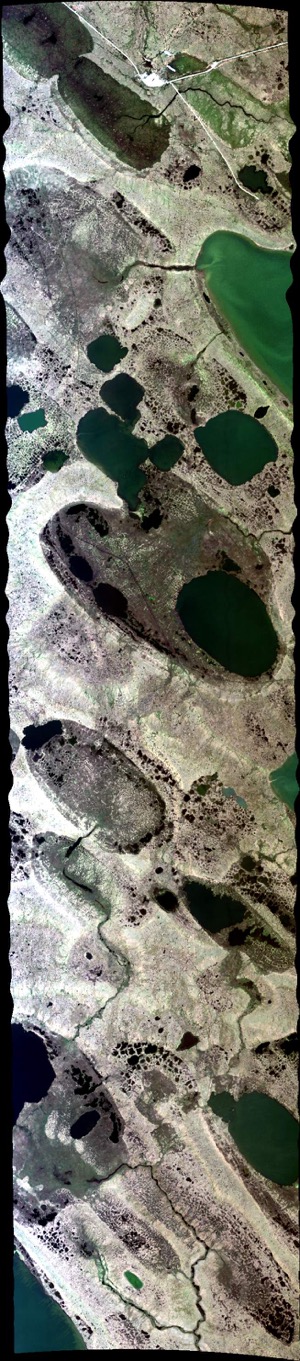 12 July 2019/DOY 193Barrow – Atqasuk – North Slope
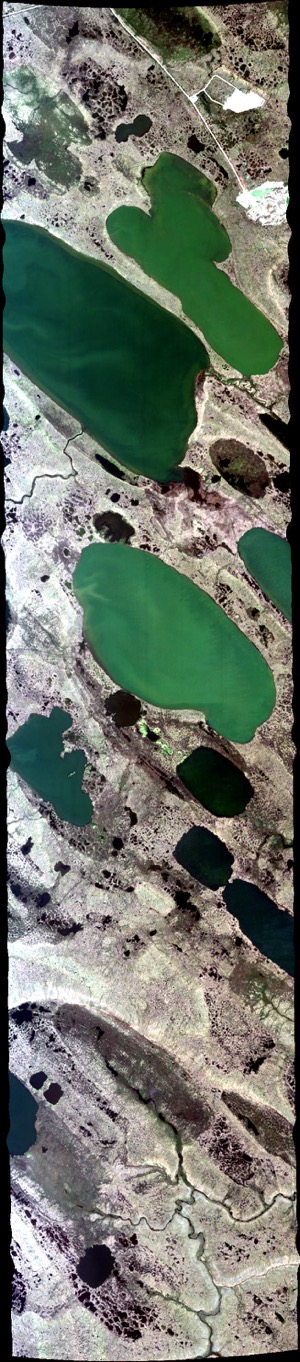 AVIRIS-NG Quick-look products
https://avirisng.jpl.nasa.gov/cgi/flights.cgi?step=view_flightlog&flight_id=ang20190712t  
A. Line PipeLake_L001_FL175 , ang20190712t213356_geo : Pipeline Lake 1
B. Line PipeLake_L002_FL175 , ang20190712t213935_geo : Pipeline Lake 2
A
B
A. Well resolved images
B. Lakes and drained lakebeds
[Speaker Notes: 7/19/19 Review
GREEN
GREEN]
12 July 2019/DOY 193Barrow – Atqasuk – North Slope
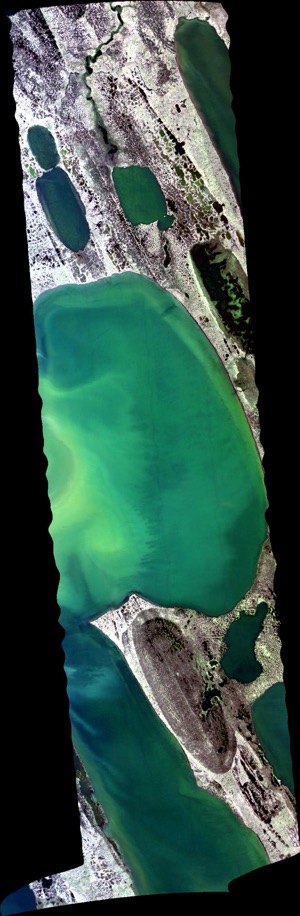 AVIRIS-NG Quick-look products
https://avirisng.jpl.nasa.gov/cgi/flights.cgi?step=view_flightlog&flight_id=ang20190712t  
A. Line SukokLake_L002_FL175 , ang20190712t214601_geo : Sukok Lake
B. Line SukokLake_L001_FL175 , ang20190712t215039_geo : Sukok Lake
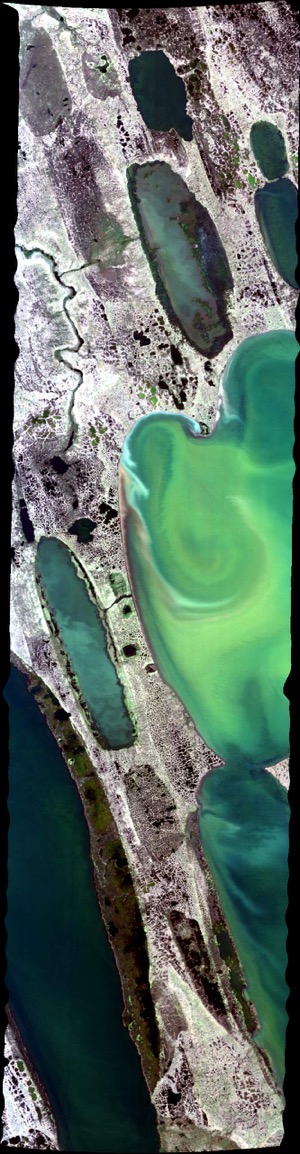 A
B
A. Swirling biota on Sukok Lake
B. Brilliant imagery
[Speaker Notes: 7/19/19 Review
GREEN
GREEN]
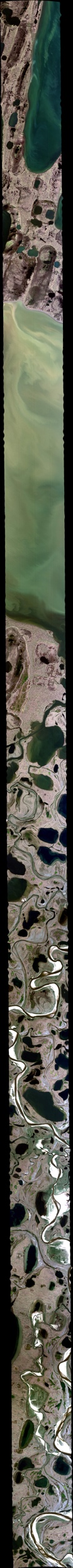 12 July 2019/DOY 193Barrow – Atqasuk – North Slope
AVIRIS-NG Quick-look products
https://avirisng.jpl.nasa.gov/cgi/flights.cgi?step=view_flightlog&flight_id=ang20190712t  
A. Line AVng_392A-392Z_FL175 , ang20190712t215625_geo : Tusikovak Lake
A
B
Area purposely left blank
A. Two very different swirling images of productivity SE of Barrow: lake vs inlet
[Speaker Notes: 7/19/19 Review
GREEN
N/A]
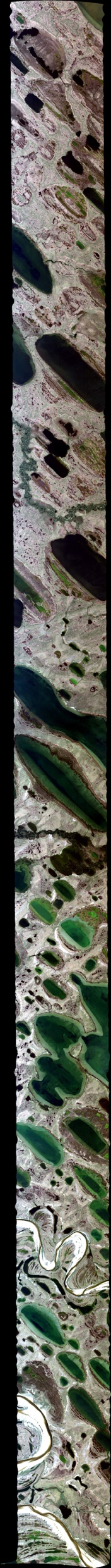 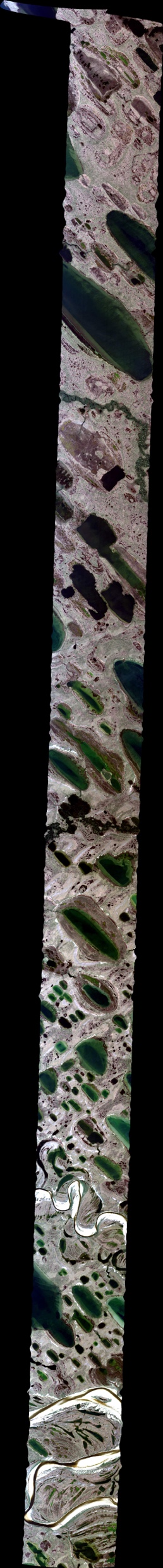 12 July 2019/DOY 193Barrow – Atqasuk – North Slope
AVIRIS-NG Quick-look products
https://avirisng.jpl.nasa.gov/cgi/flights.cgi?step=view_flightlog&flight_id=ang20190712t  
A. Line Atqasuk_L001_FL176 , ang20190712t221928_geo : Atqasuk grid
B. Line Atqasuk_L002_FL176 , ang20190712t223019_geo : Atqasuk grid
A
B
A. Mix of deep and shallow lakes and changing geomorphology NE of Atqasuk
B. Mix of deep and shallow lakes and changing geomorphology NE of Atqasuk
[Speaker Notes: 7/19/19 Review
GREEN
GREEN]
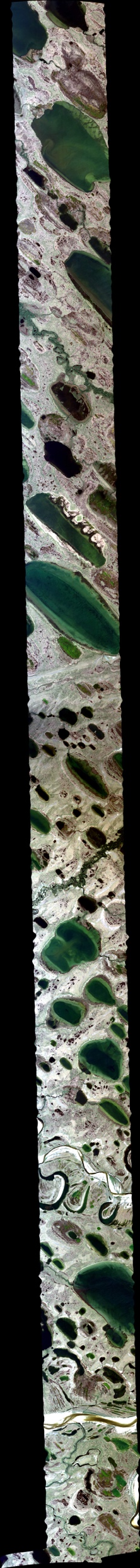 12 July 2019/DOY 193Barrow – Atqasuk – North Slope
AVIRIS-NG Quick-look products
https://avirisng.jpl.nasa.gov/cgi/flights.cgi?step=view_flightlog&flight_id=ang20190712t  
A. Line Atqasuk_L003_FL176 , ang20190712t224105_geo : Atqasuk grid
B. Line Atqasuk_L004_FL176 , 225208 : Atqasuk grid
A
B
Image in processing
A. Lakes and changing geomorphology NE of Atqasuk
B. In processing
[Speaker Notes: 7/19/19 Review
GREEN
N/A]
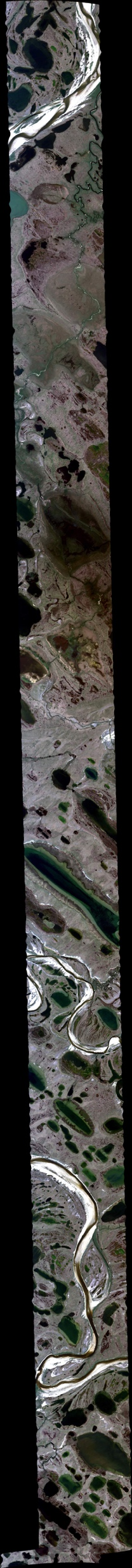 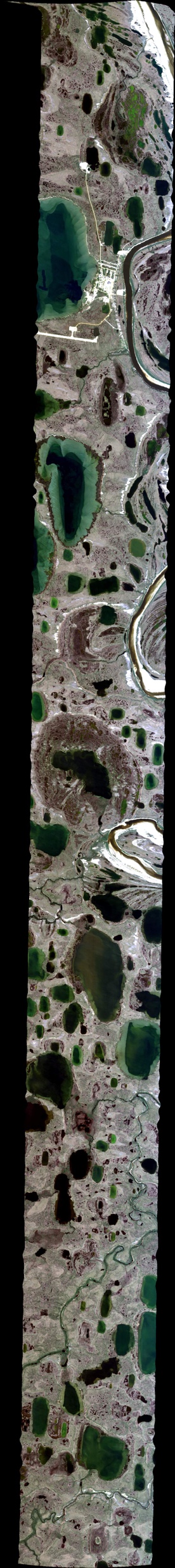 12 July 2019/DOY 193Barrow – Atqasuk – North Slope
AVIRIS-NG Quick-look products
https://avirisng.jpl.nasa.gov/cgi/flights.cgi?step=view_flightlog&flight_id=ang20190712t  
A. Line Atqasuk_L005_FL176 , ang20190712t230321_geo : Atqasuk grid
B. Line AVng_384A-384Z_FL175 , ang20190712t231624_geo : Atqasuk flux tower, CALM site
A
B
A. Meade River scenes near Atqasuk
B. Atqasuk flux tower near the village
[Speaker Notes: 7/19/19 Review
GREEN
GREEN]
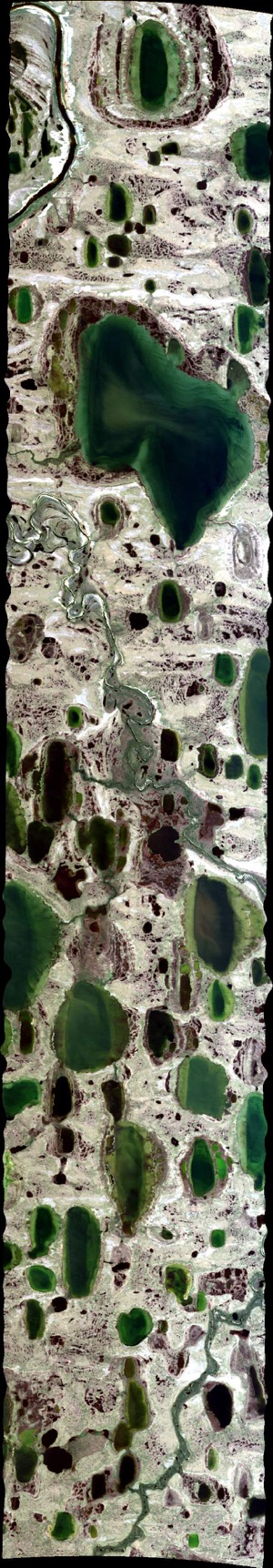 12 July 2019/DOY 193Barrow – Atqasuk – North Slope
AVIRIS-NG Quick-look products
https://avirisng.jpl.nasa.gov/cgi/flights.cgi?step=view_flightlog&flight_id=ang20190712t  
A. Line CoffeeLake_L001_FL175 , ang20190712t232437_geo : Coffee Lake grid
B. Line CoffeeLake_L002_FL175 , ang20190712t233049_geo : Coffee Lake grid
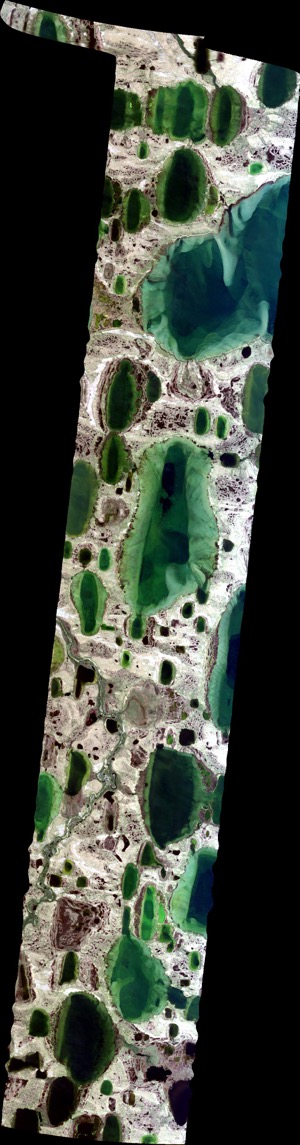 A
B
A. Ebulition lakes near Atqasuk
B. Ebulition lakes near Atqasuk
[Speaker Notes: 7/19/19 Review
GREEN
GREEN]
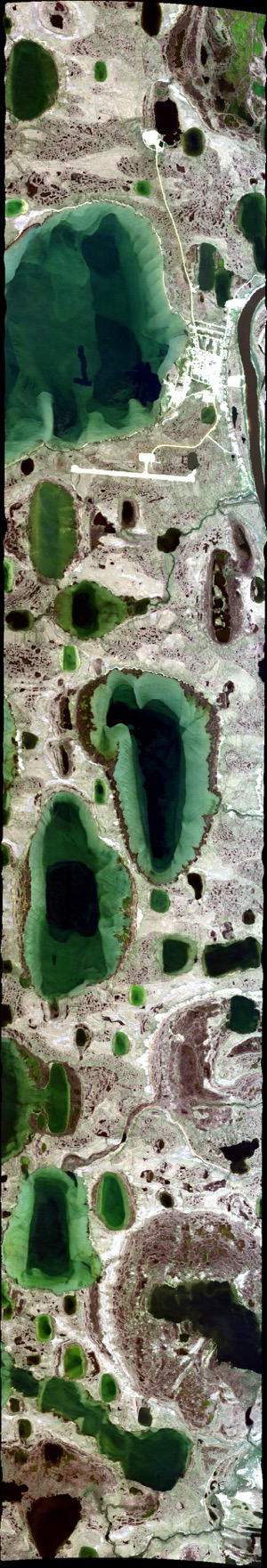 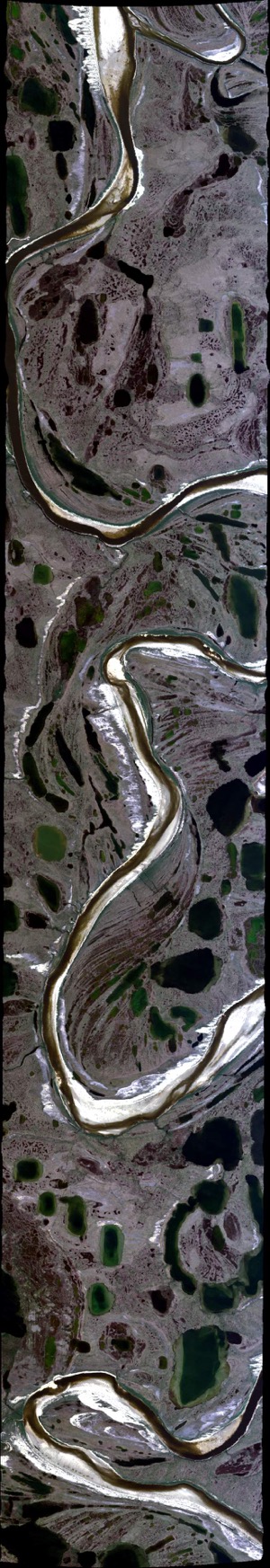 12 July 2019/DOY 193Barrow – Atqasuk – North Slope
AVIRIS-NG Quick-look products
https://avirisng.jpl.nasa.gov/cgi/flights.cgi?step=view_flightlog&flight_id=ang20190712t  
A. Line CoffeeLake_L003_FL175 , ang20190712t233644_geo : Coffee Lake grid
B. Line CoffeeLake_L004_FL175 , ang20190712t234240_geo : Coffee Lake grid
A
B
A. Atqasuk village and neighboring lakes, many of which have known CH4 ebulition
B. Meade River and its many sand bars near Atqasuk
[Speaker Notes: 7/19/19 Review
GREEN
GREEN]
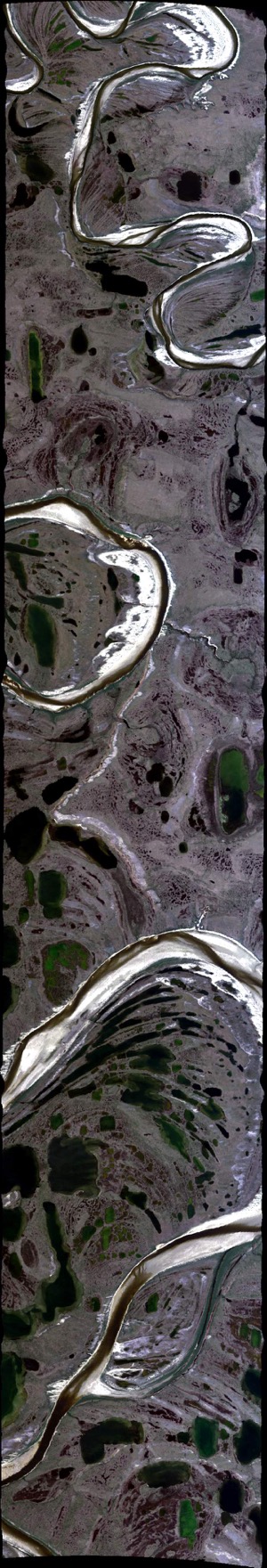 12 July 2019/DOY 193Barrow – Atqasuk – North Slope
AVIRIS-NG Quick-look products
https://avirisng.jpl.nasa.gov/cgi/flights.cgi?step=view_flightlog&flight_id=ang20190712t  
A. Line CoffeeLake_L005_FL175 , ang20190712t234843_geo : Coffee Lake grid
B. Line AVng_391A-391Z_FL177 , 235407_geo :
A
B
Image in processing
Area Purposely Left Blank
A. Loops of the Meade River near Atqasuk
B. In processing
[Speaker Notes: 7/19/19 Review
GREEN
N/A]
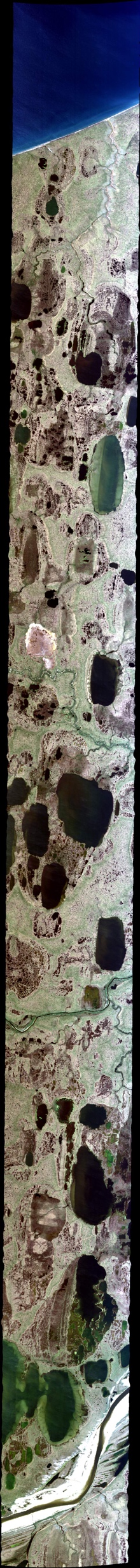 12 July 2019/DOY 193Barrow – Atqasuk – North Slope
AVIRIS-NG Quick-look products
https://avirisng.jpl.nasa.gov/cgi/flights.cgi?step=view_flightlog&flight_id=ang20190713t  
A. Line AVng_393A-393Z_FL175 , ang20190713t002123_geo : Transect: Arctic Ocean SE towards Atqasuk 
B. Line AVng_391A-391Z_FL177 , 235407_geo :
A
B
Image in processing
Area Purposely Left Blank
A. Deep blue of the Arctic Ocean opposes the greening tundra SW of Barrow
B. In processing
[Speaker Notes: 7/19/19 Review
GREEN
N/A]
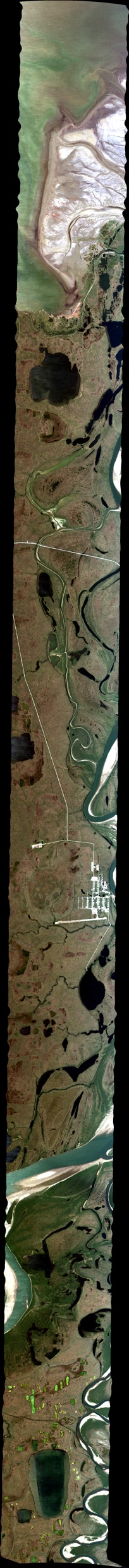 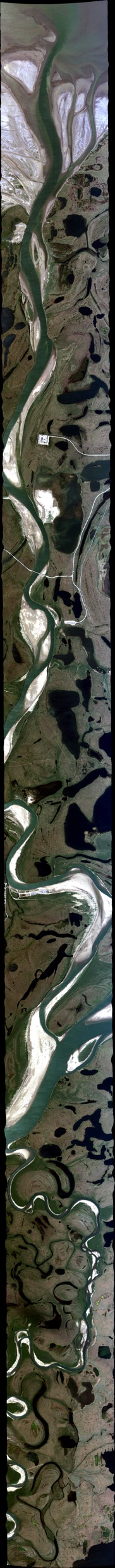 12 July 2019/DOY 193Barrow – Atqasuk – North Slope
AVIRIS-NG Quick-look products
https://avirisng.jpl.nasa.gov/cgi/flights.cgi?step=view_flightlog&flight_id=ang20190713t  
A. Line Macander_L001_FL175 , ang20190713t015946_geo : Colville Delta
B. Line Macander_L002_FL175 , ang20190713t020943_geo : Colville Delta
A
B
A. Arctic Ocean – Nuiqsut transect
B. Drilling pads and roads seen near the Colville Delta
[Speaker Notes: 7/19/19 Review
GREEN
GREEN]
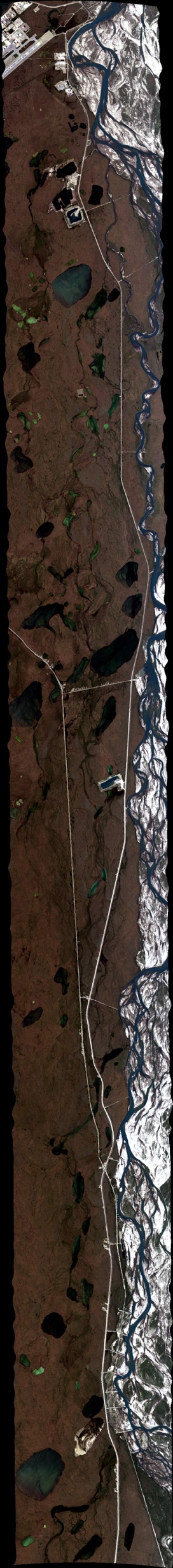 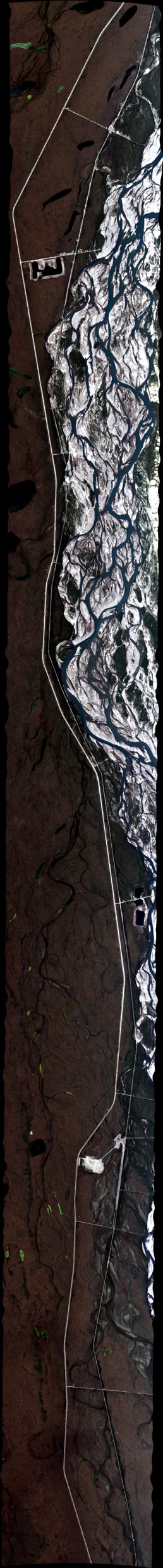 12 July 2019/DOY 193Barrow – Atqasuk – North Slope
AVIRIS-NG Quick-look products
https://avirisng.jpl.nasa.gov/cgi/flights.cgi?step=view_flightlog&flight_id=ang20190713t  
A. Line AB_T01_L003_FL176 , ang20190713t023324_geo : Deadhorse – Dalton Highway
B. Line AB_T01_L002_FL178 , ang20190713t024201_geo : Dalton Highway
A
B
A. Deadhorse airport seen on the far left edge of this image
B. Dalton Highway, Sag River and pipeline imaged; this area frequently used for ABoVE ground truth
[Speaker Notes: 7/19/19 Review
GREEN
GREEN]
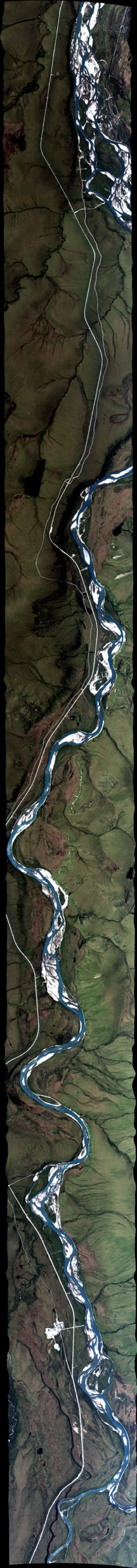 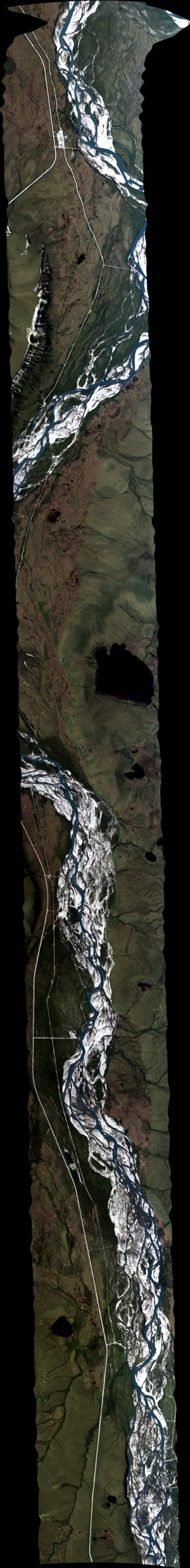 12 July 2019/DOY 193Barrow – Atqasuk – North Slope
AVIRIS-NG Quick-look products
https://avirisng.jpl.nasa.gov/cgi/flights.cgi?step=view_flightlog&flight_id=ang20190713t  
A. Line AVng_370A-370Z_FL182 , ang20190713t024938_geo : Deadhorse – Dalton Highway
B. Line AVng_371A-371Z_FL187 , ang20190713t025848_geo : Dalton Highway
A
B
A. Dalton Highway, Sag River and pipeline imaged; this area frequently used for ABoVE field measurements
B. Dalton Highway, Sag River and pipeline imaged; this area frequently used for ABoVE ground truth
[Speaker Notes: 7/19/19 Review
GREEN
GREEN]
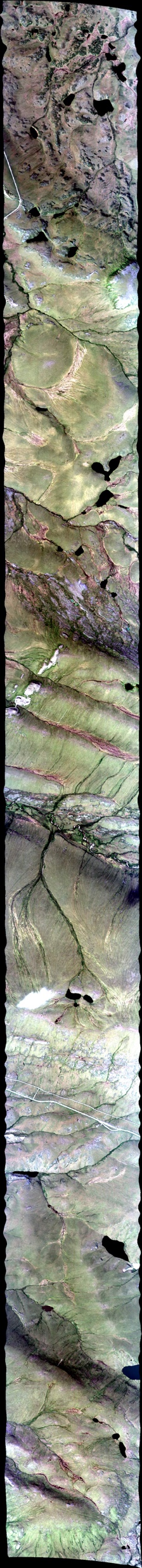 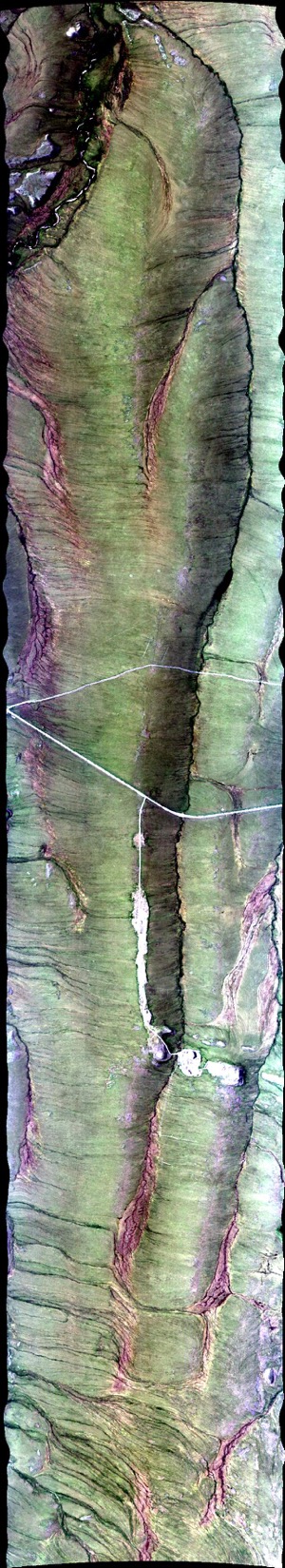 12 July 2019/DOY 193Barrow – Atqasuk – North Slope
AVIRIS-NG Quick-look products
https://avirisng.jpl.nasa.gov/cgi/flights.cgi?step=view_flightlog&flight_id=ang20190713t  
A. Line AVng_372A-372Z_FL203 , ang20190713t030616_geo : Imnaviat Creek
B. Line AVng_373A-373Z_FL202 , ang20190713t031851_geo : Toolik Lake NEON box
A
B
A. Euskirchen flux tower transect
B. Partial coverage of the NEON box at Toolik Lake
[Speaker Notes: 7/19/19 Review
GREEN
GREEN]
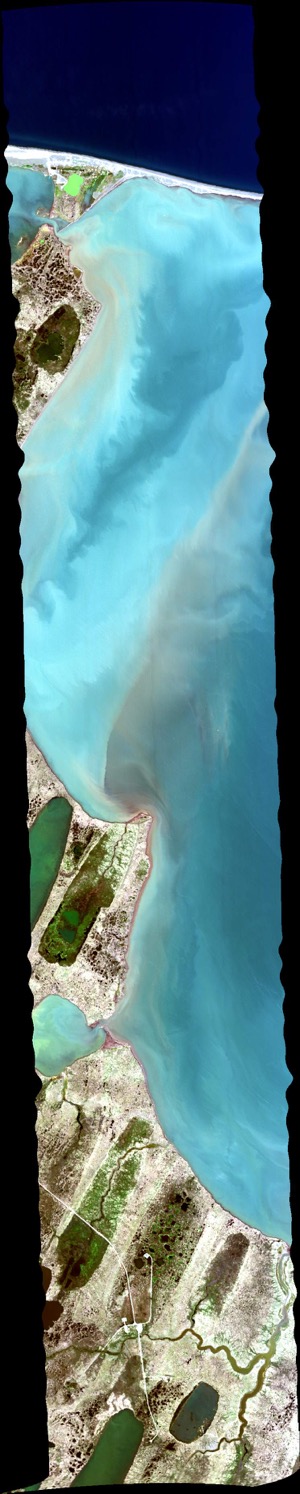 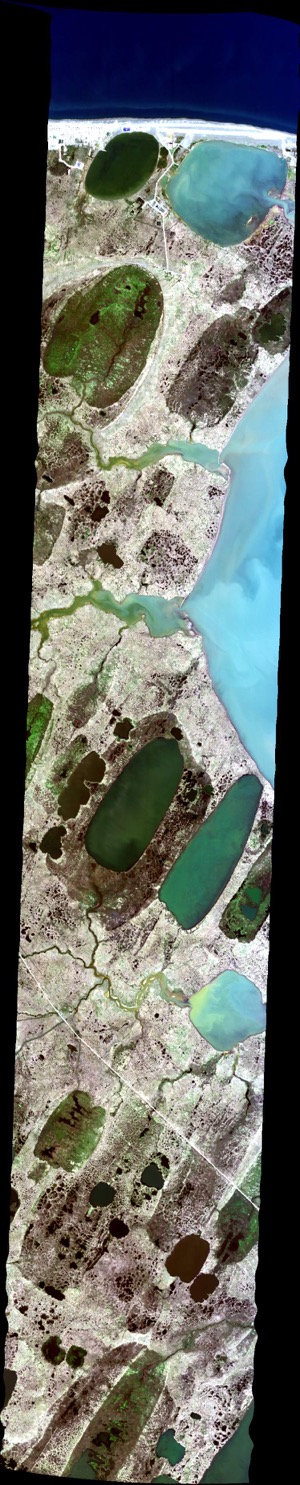 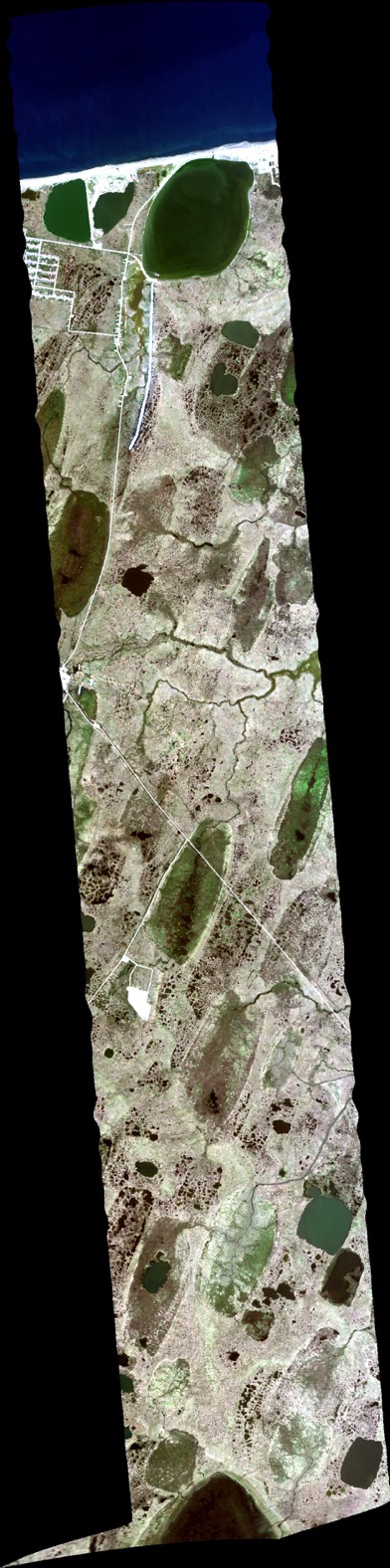 Barrow Area Composite
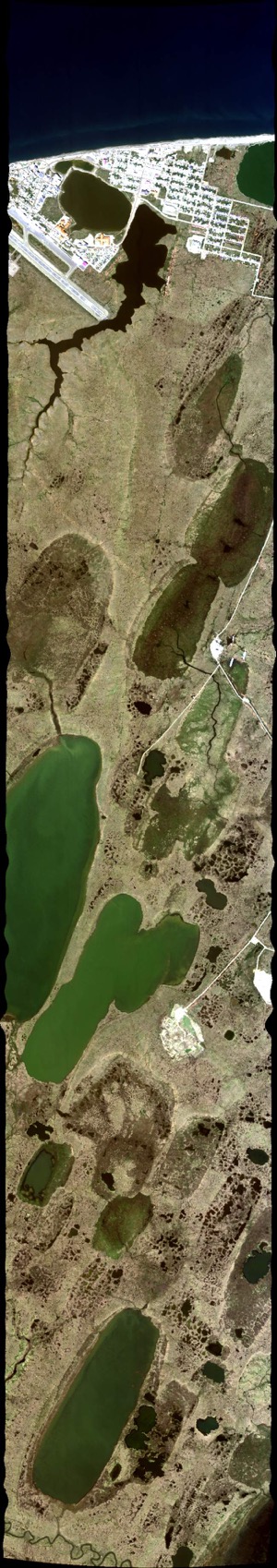 Backup
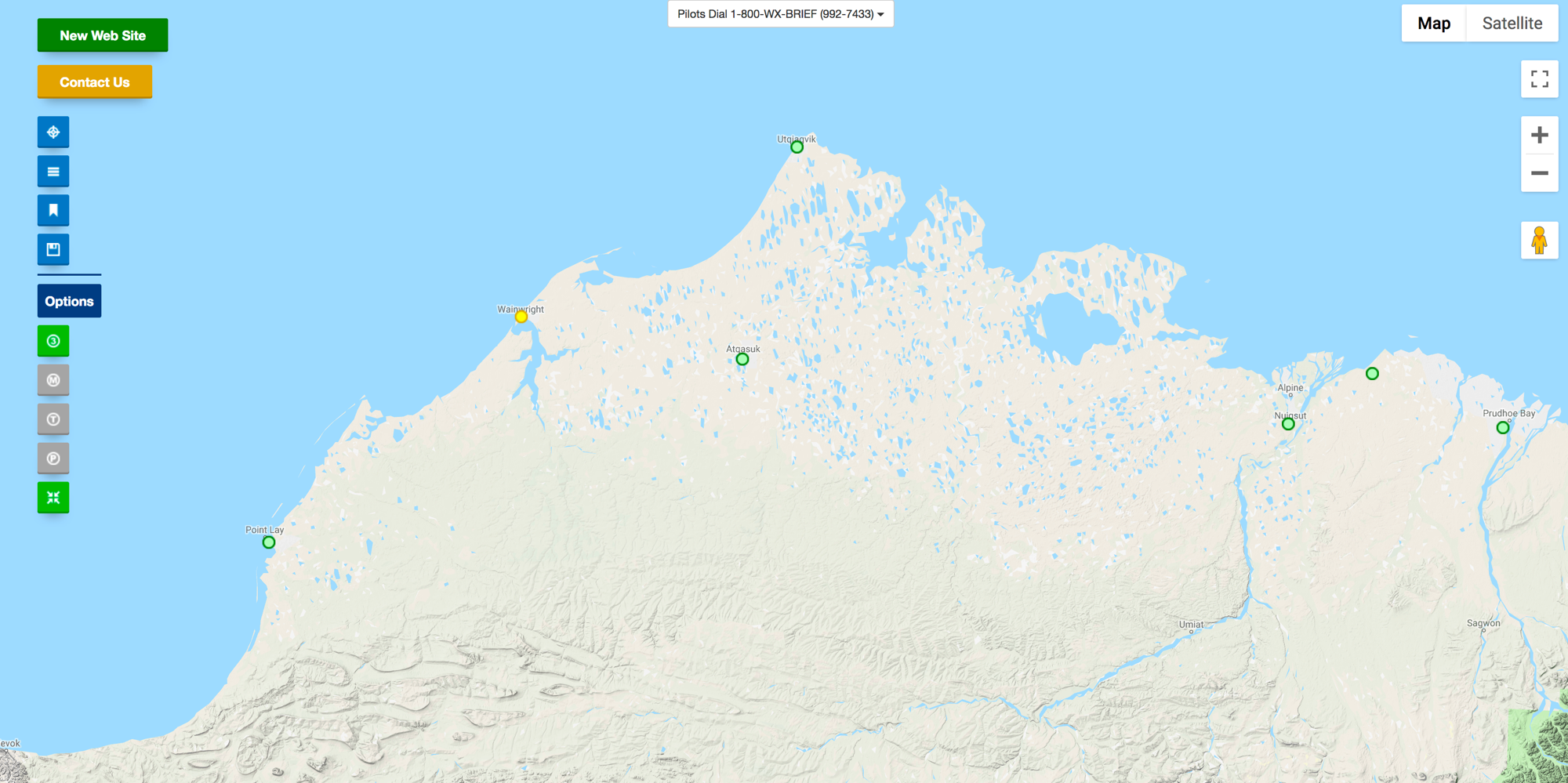 FAA Camera Locations
12 July 2019/DOY 193Barrow – Atqasuk – North Slope
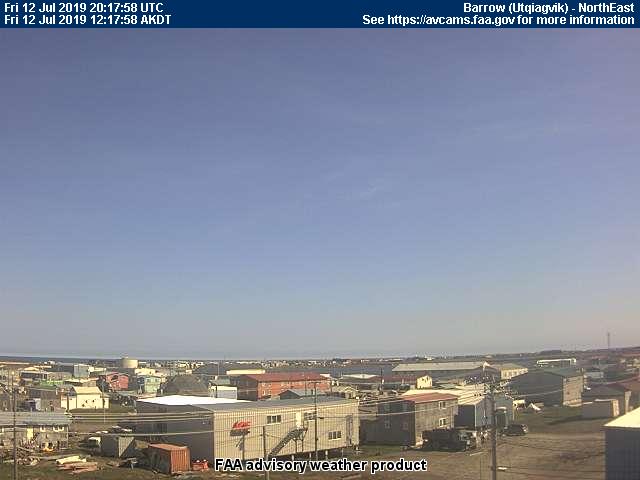 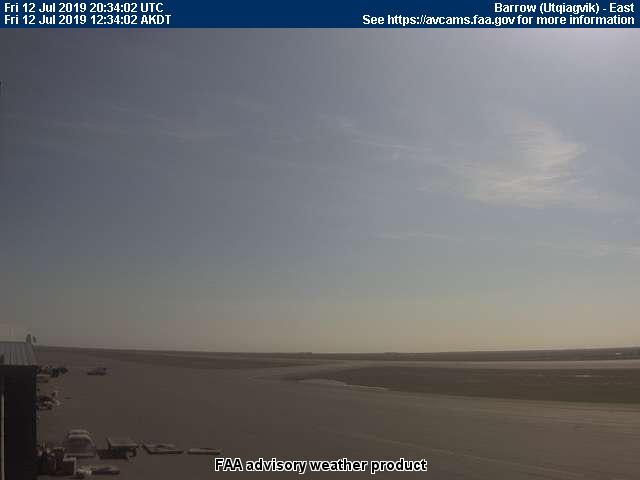 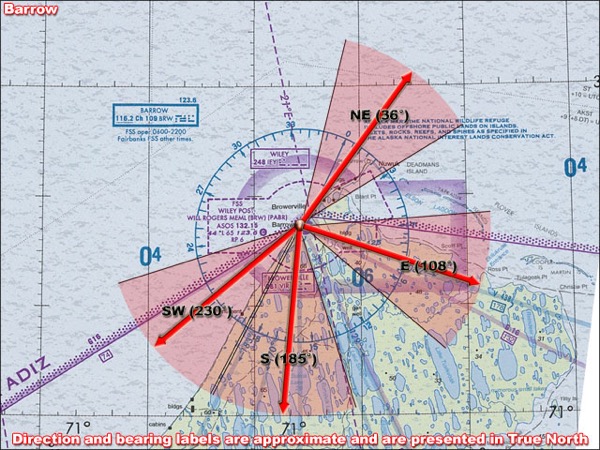 Northeast
East
Barrow – 1330 AKDT/2130 UTC
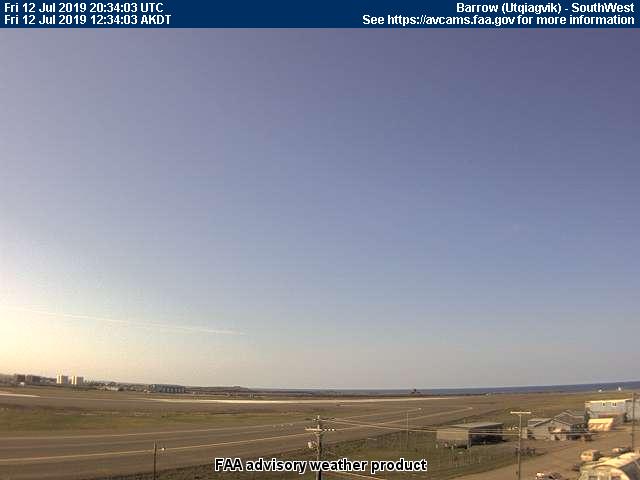 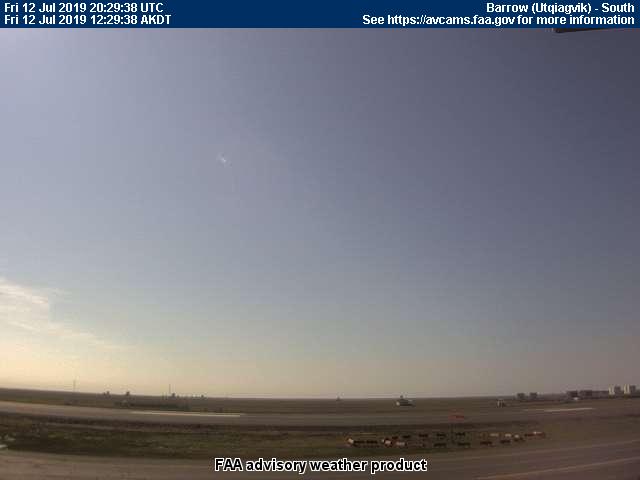 Southwest
South
12 July 2019/DOY 193Barrow – Atqasuk – North Slope
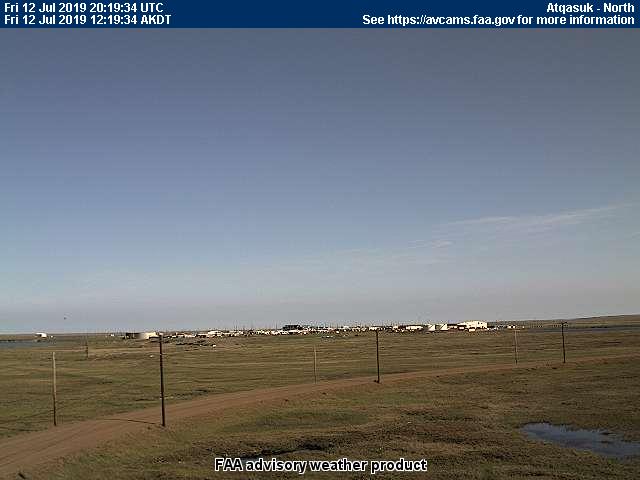 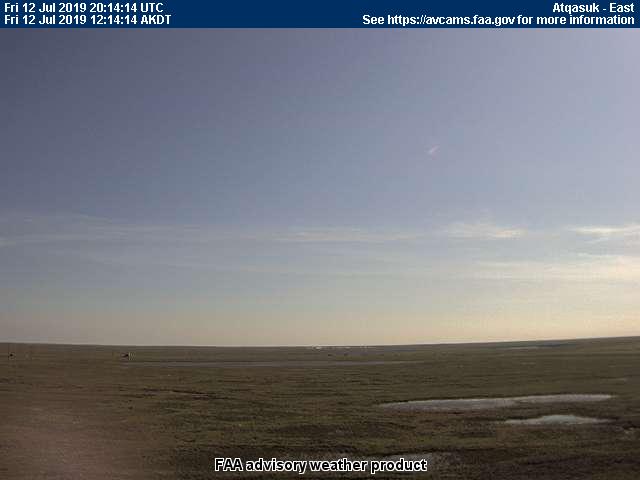 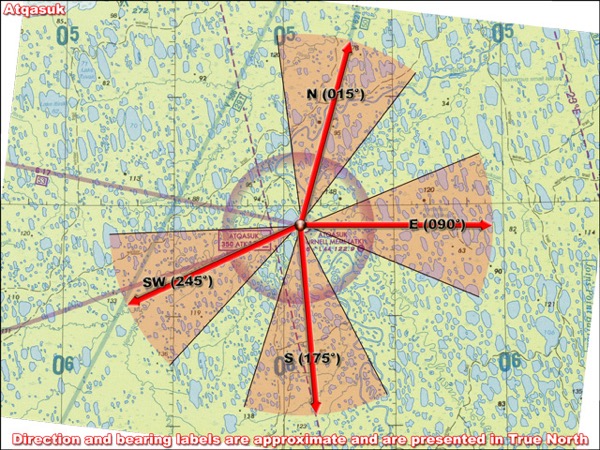 North
East
Atqasuk – 1235 AKDT/2035 UTC
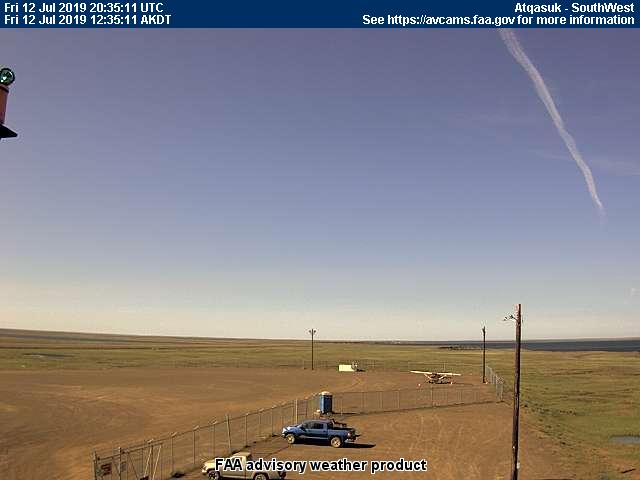 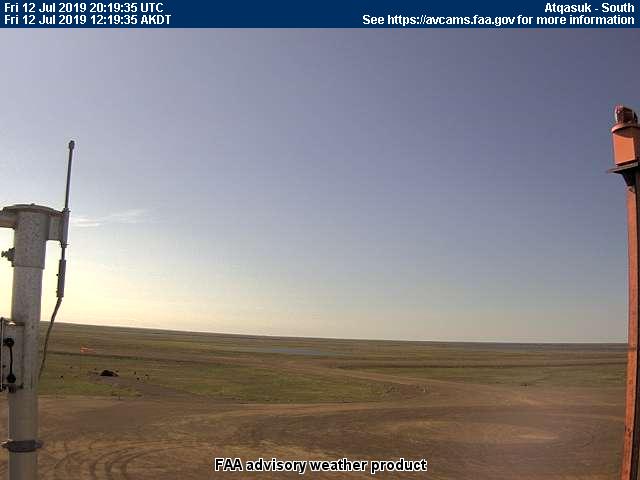 Southwest
South
12 July 2019/DOY 193Barrow – Atqasuk – North Slope
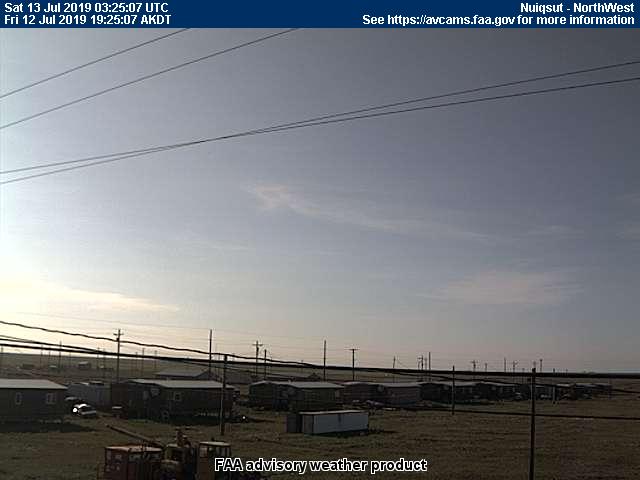 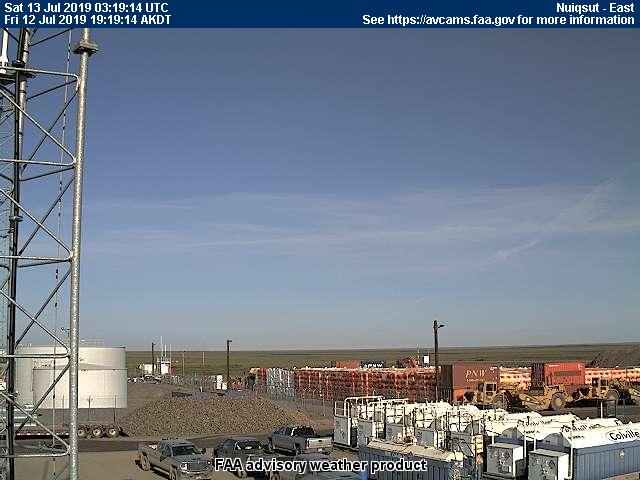 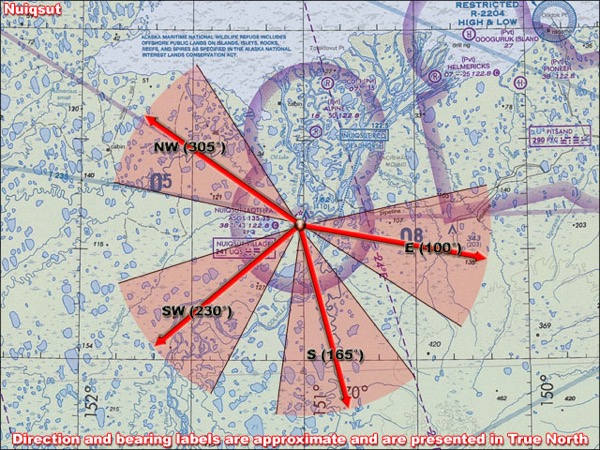 Northwest
East
Nuiqsut – 1925 AKDT/0325 UTC
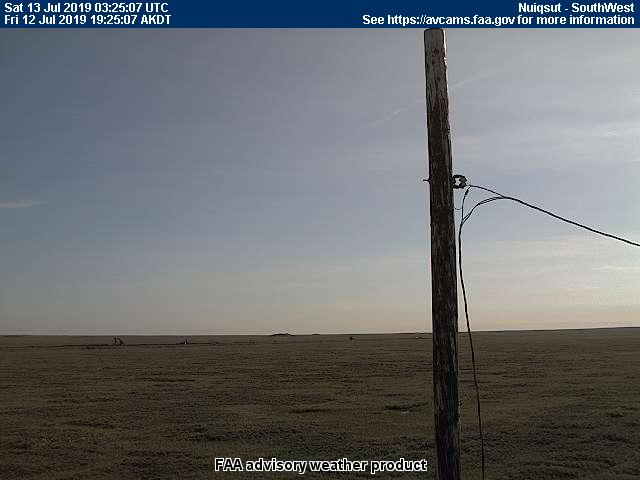 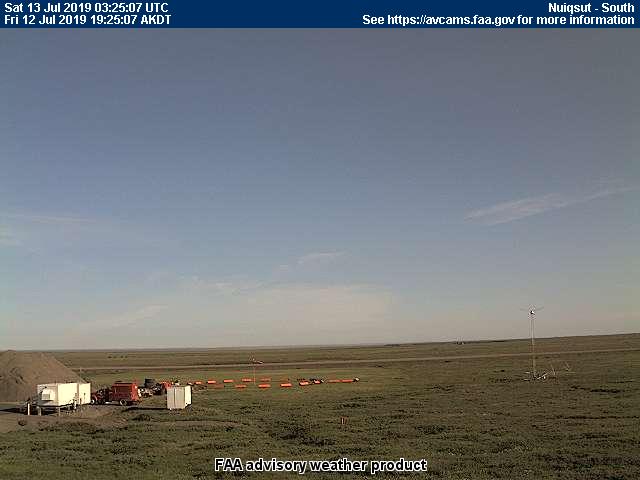 Southwest
South
12 July 2019/DOY 193Barrow – Atqasuk – North Slope
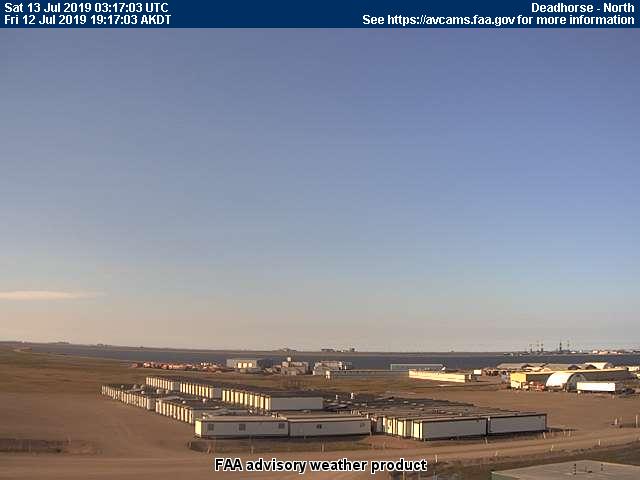 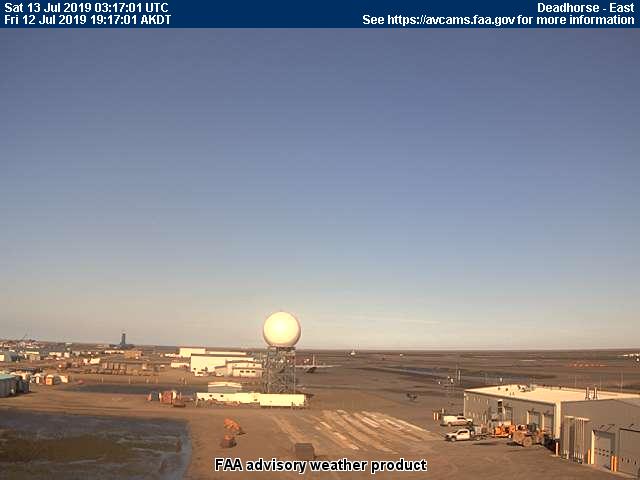 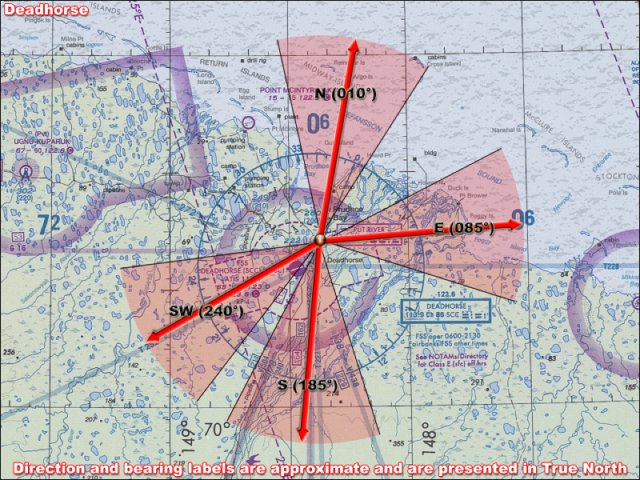 North
East
Deadhorse – 1924 AKDT/0324 UTC
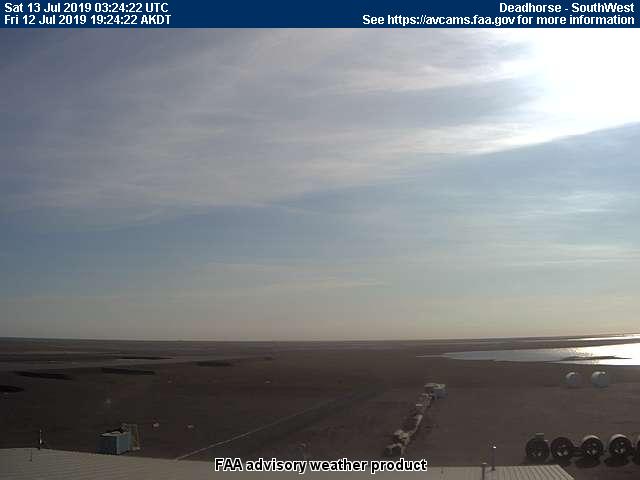 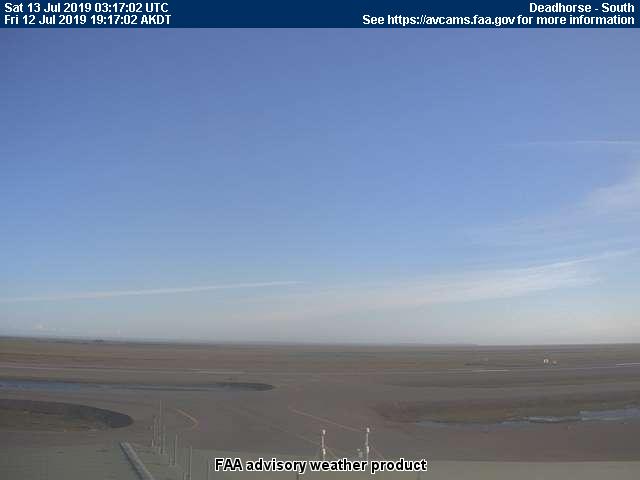 Southwest
South
12 July 2019/DOY 193Barrow – Atqasuk – North Slope
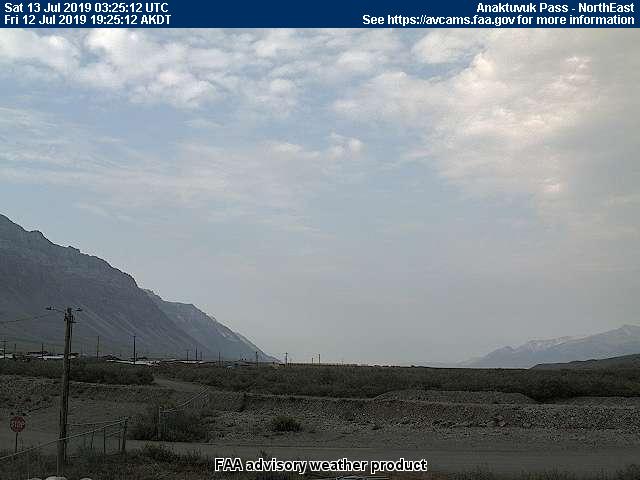 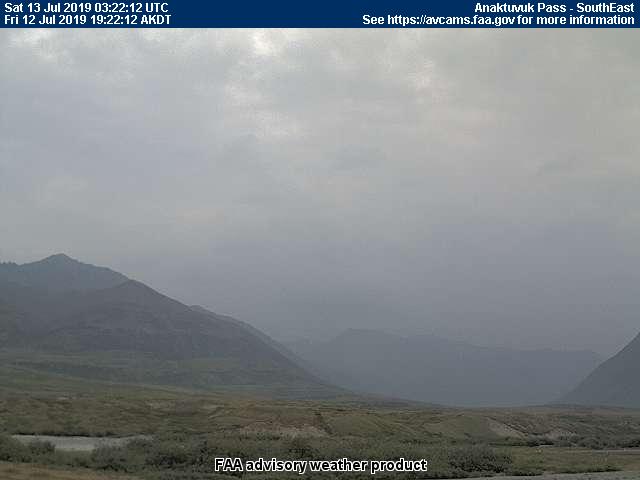 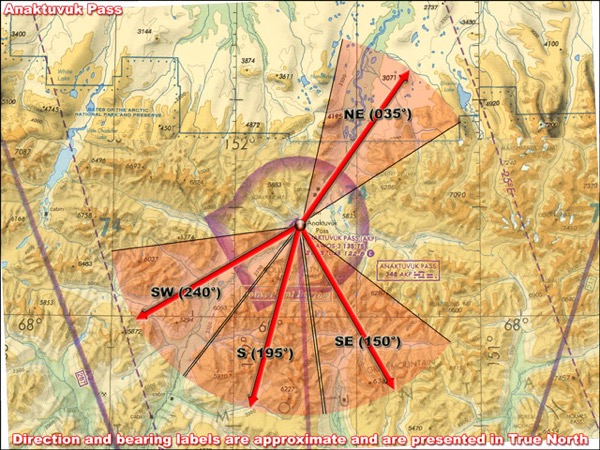 Northeast
Southeast
Anuktuvuk Pass – 1925 AKDT/0325 UTC
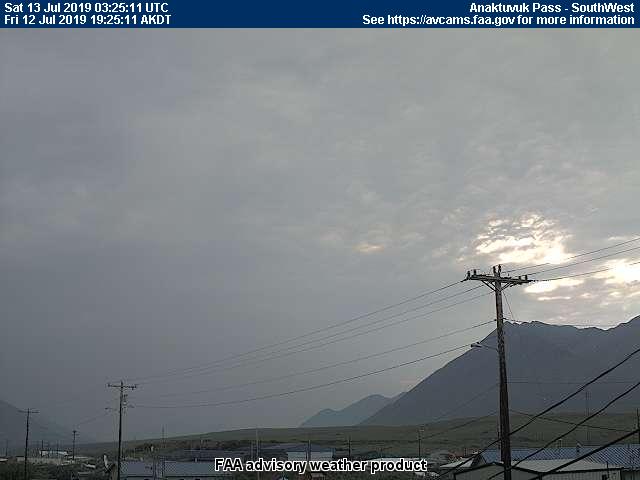 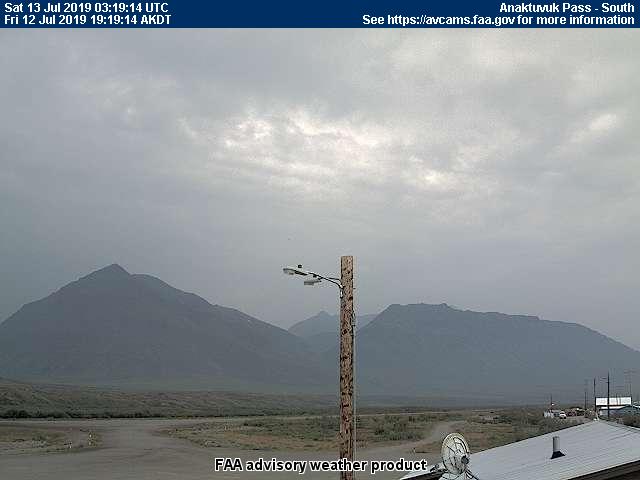 Southwest
South